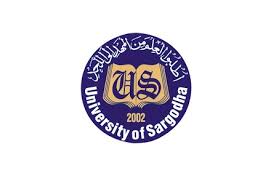 COLLEGE OF ENGINEERING AND TECHNOLOGY               UNIVERSITY OF SARGODHA Theory Of Structures (CT-226)(B.S TECHNOLOGY)
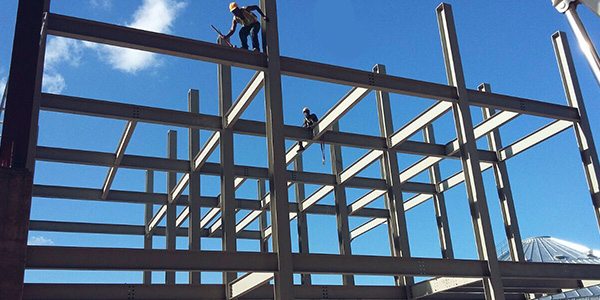 16-April-2020
ONLINE LECTURE-4
                         
                           Unit Load Method 

Engr. Aqeel Ahmed


Lecturer, CET, UOS, Sargodha
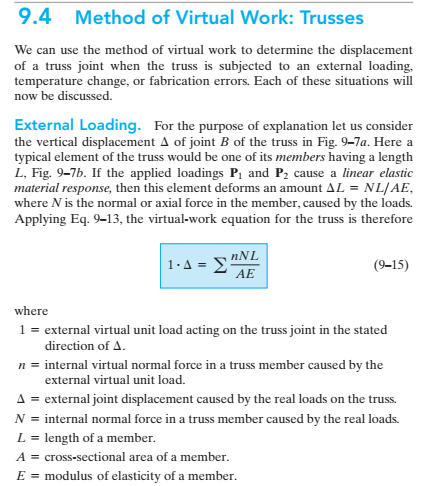 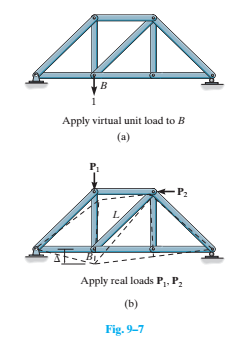 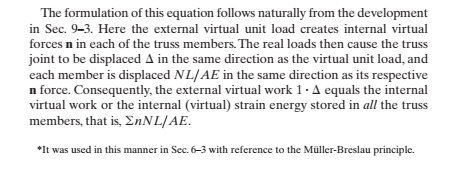 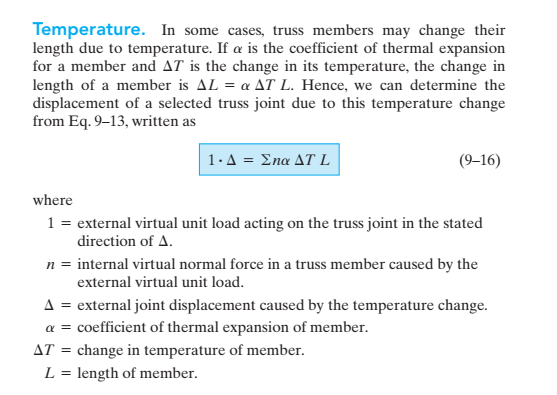 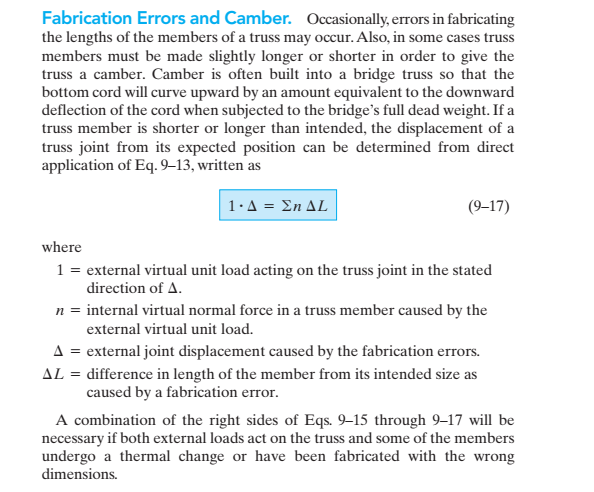 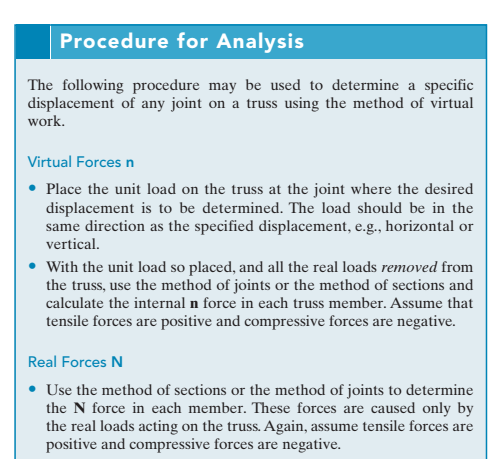 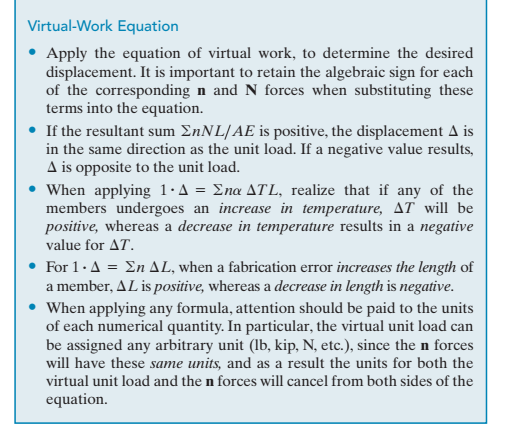 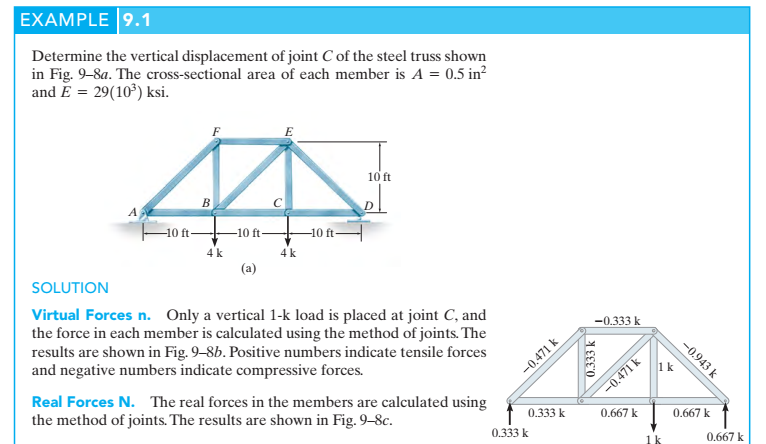 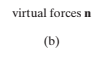 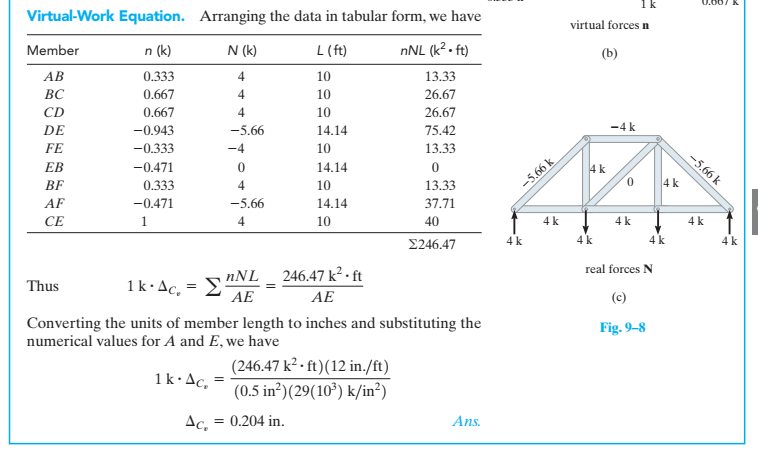 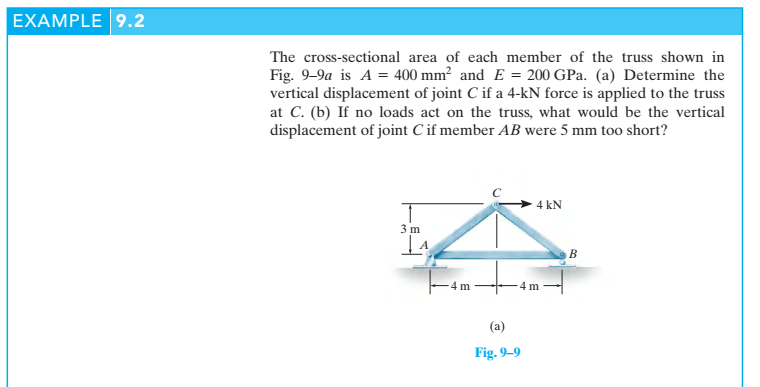 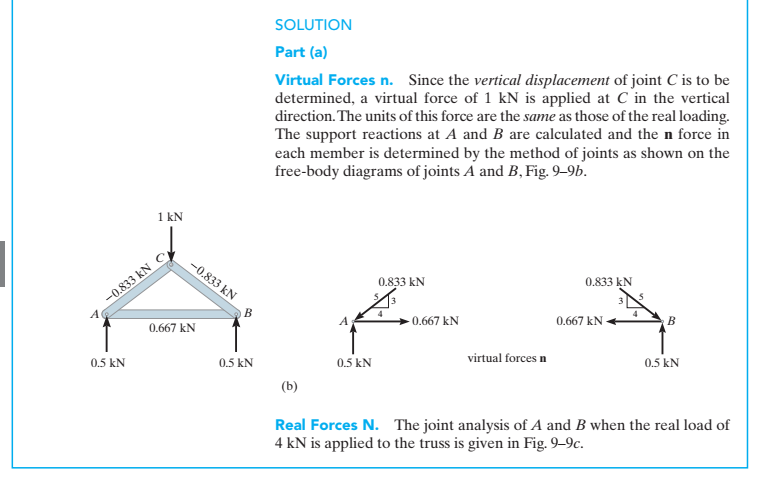 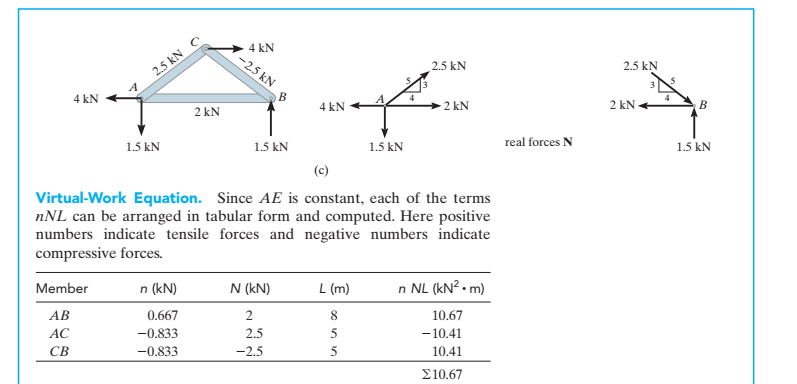 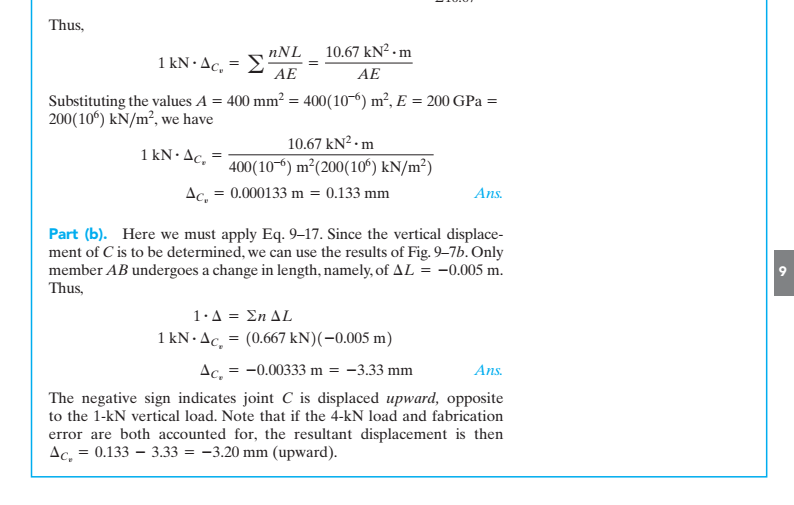 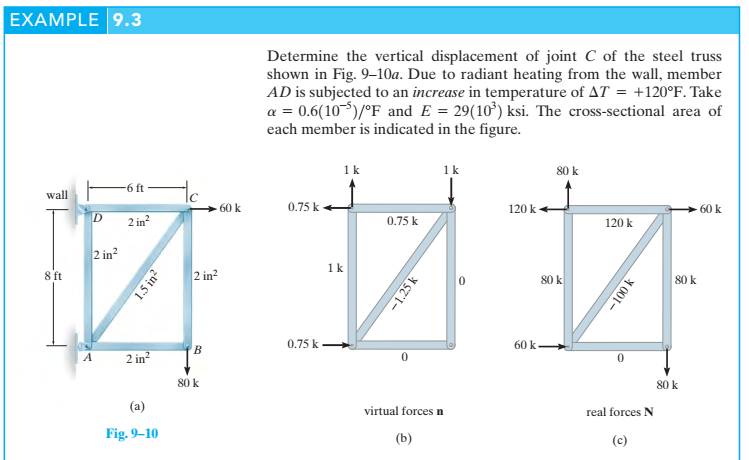 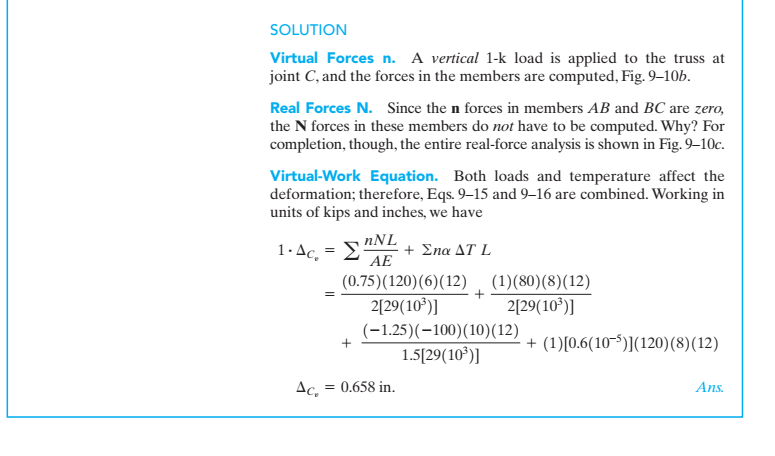 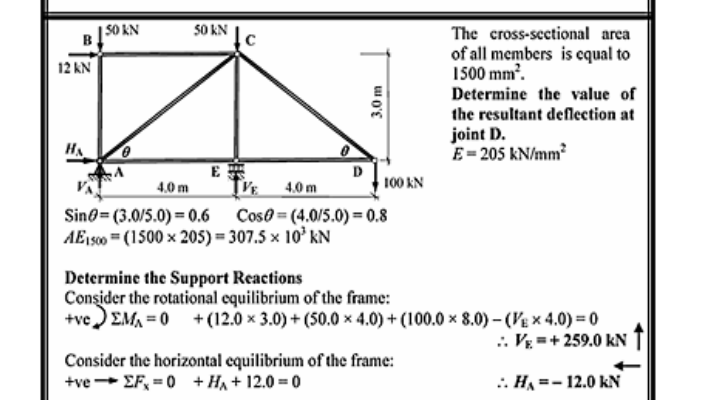 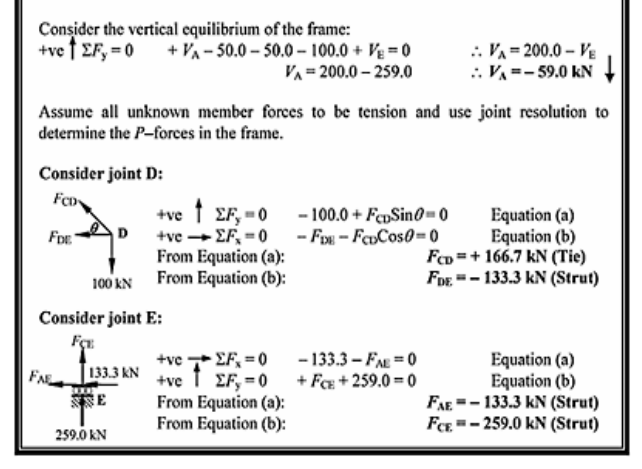 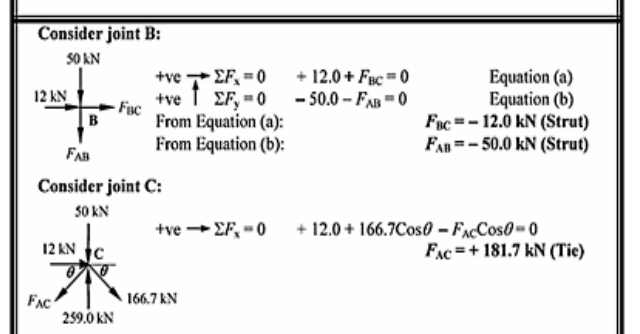 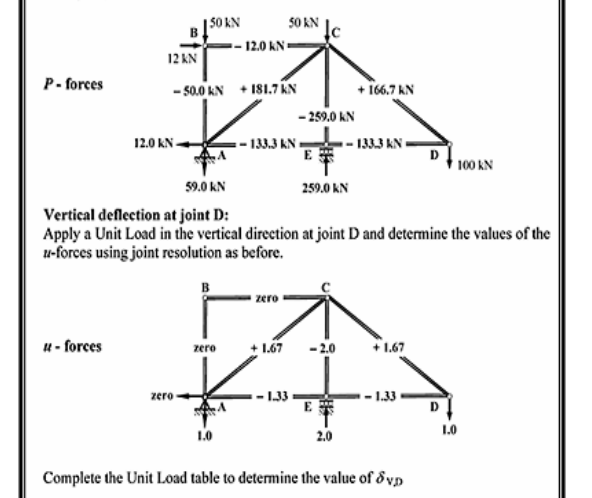 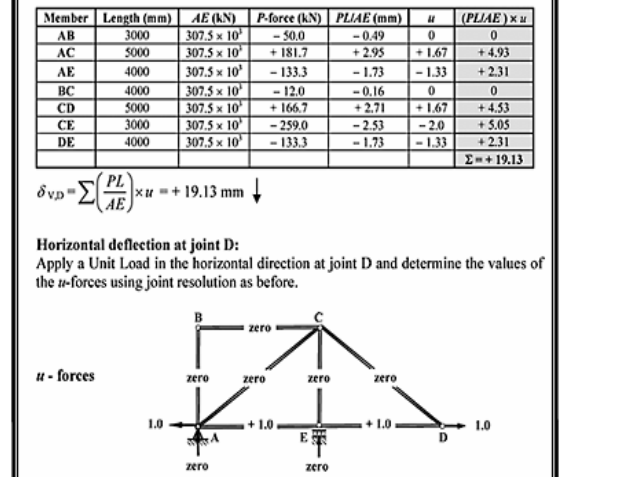 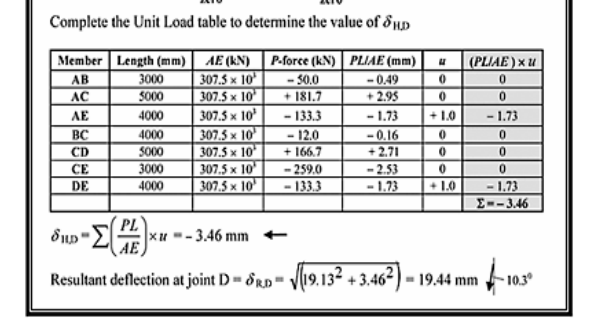 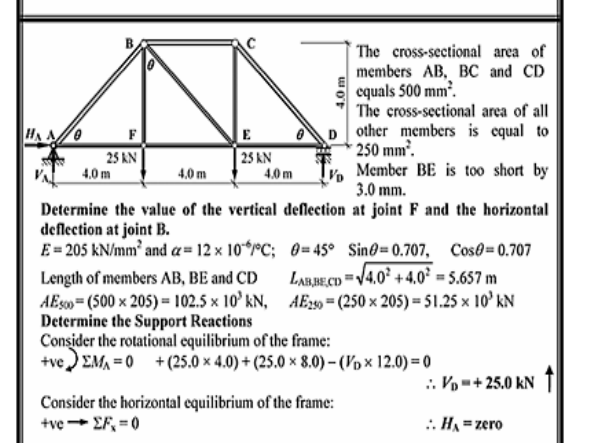 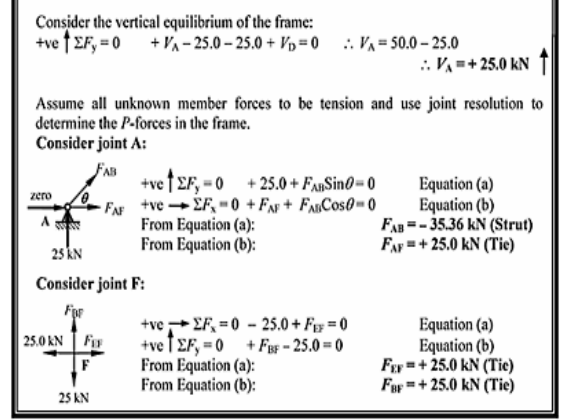 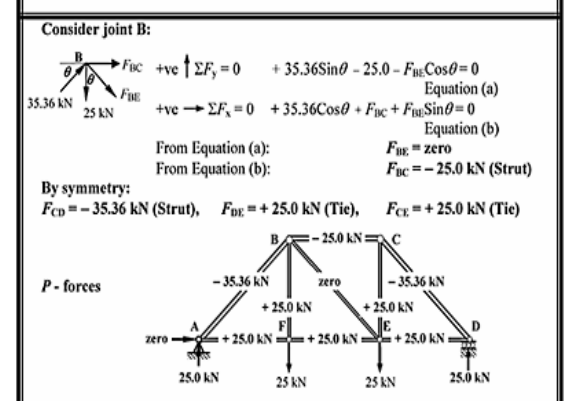 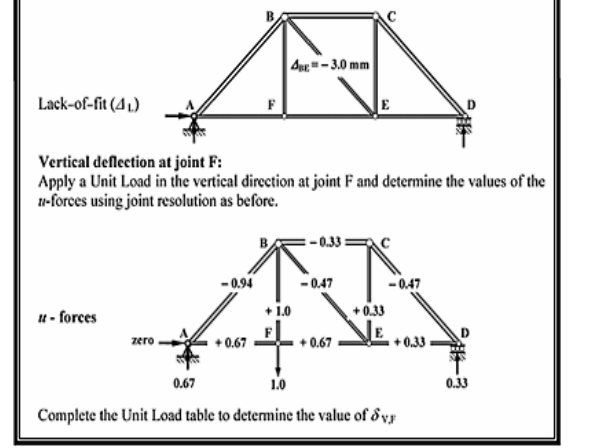 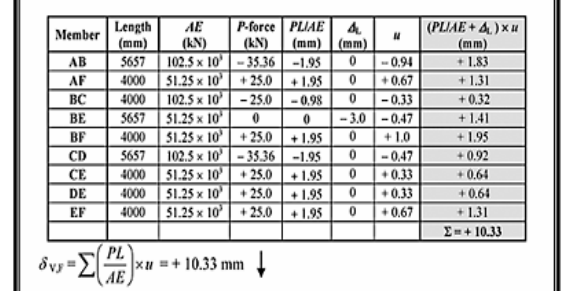 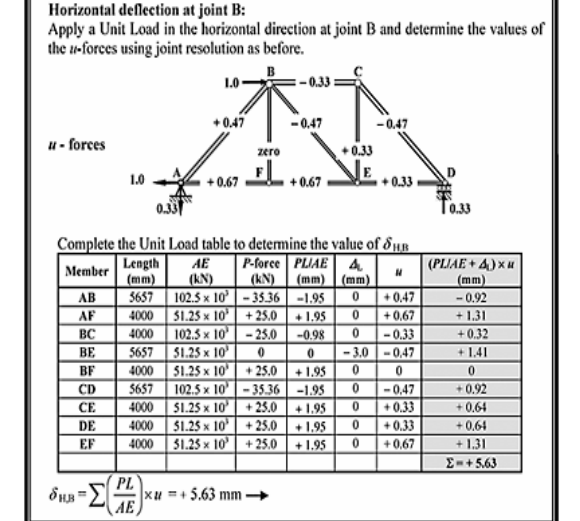 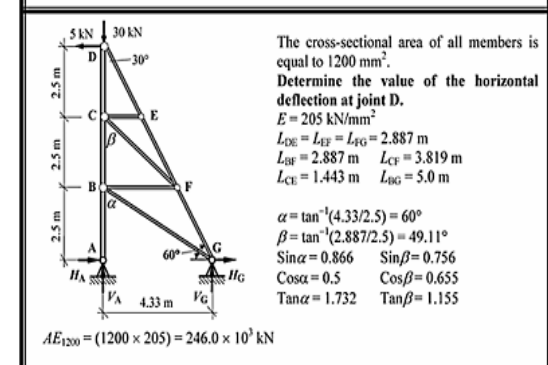 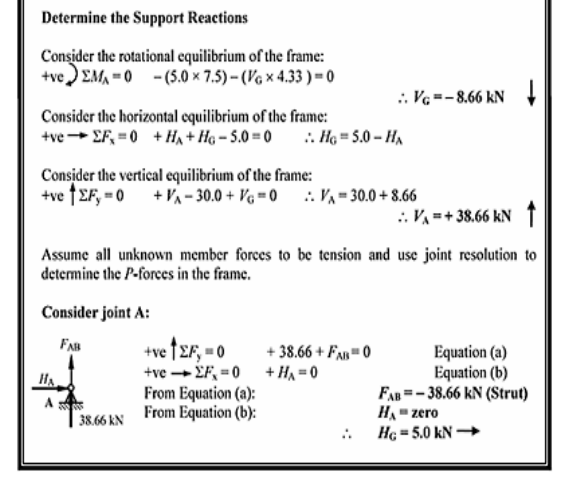 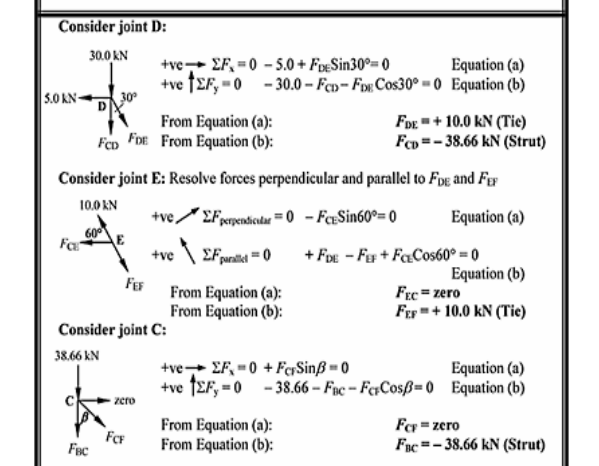 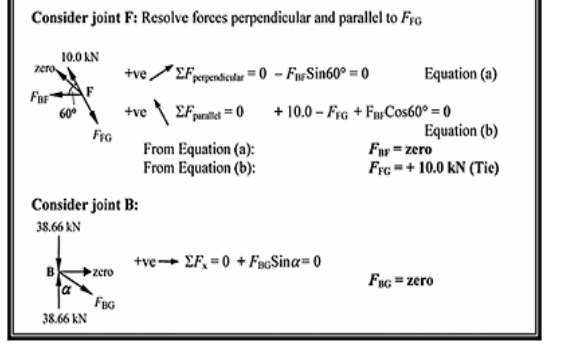 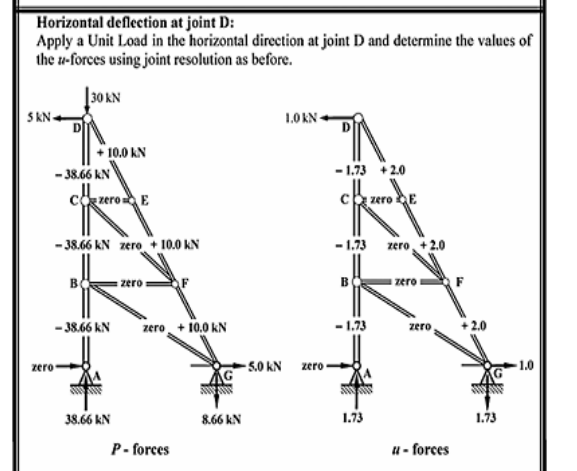 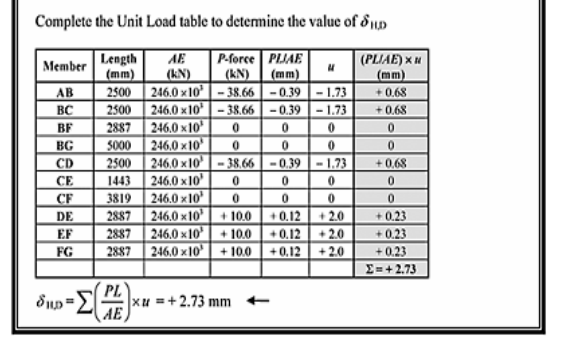